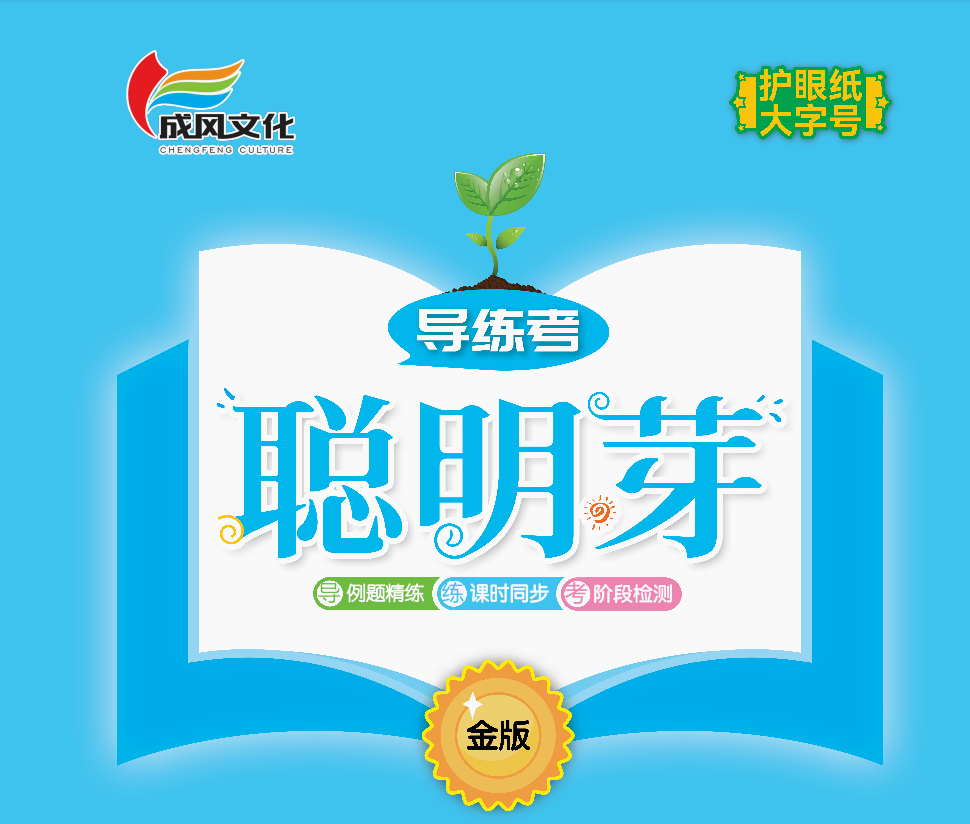 第五单元 100以内的笔算加、减法
   第4课时  笔算减法（2）
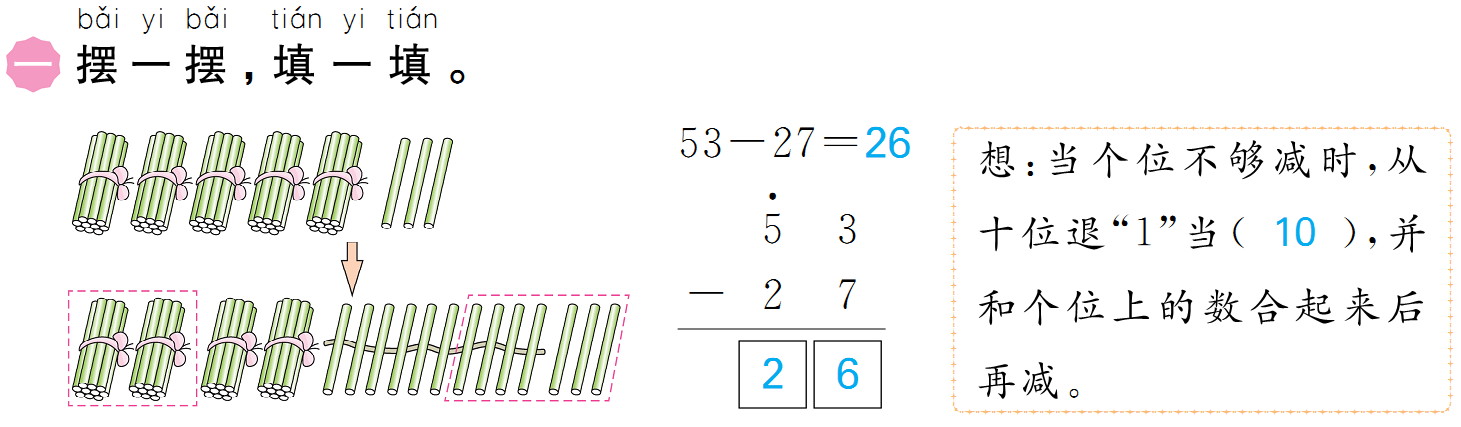 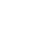 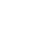 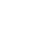 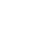 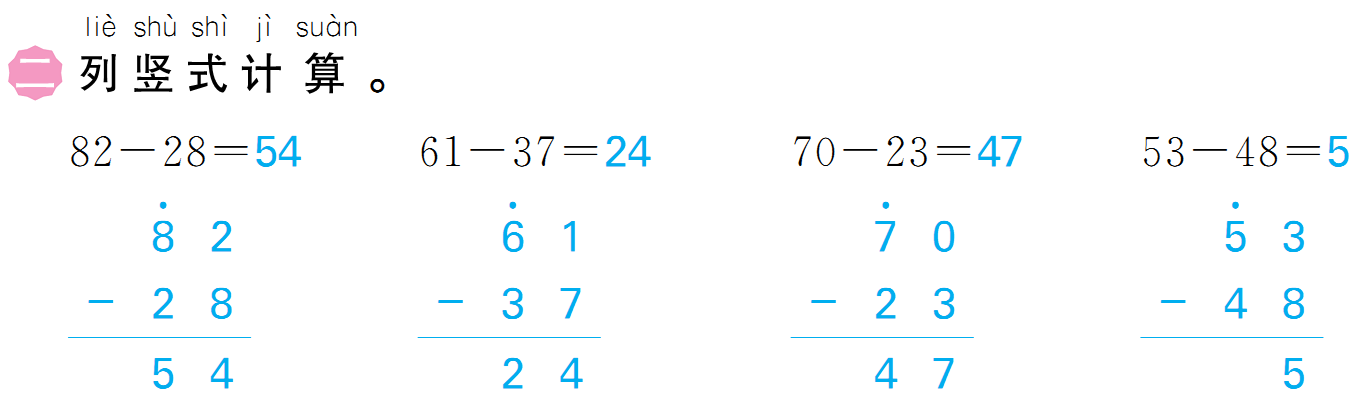 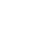 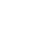 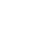 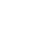 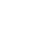 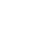 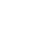 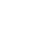 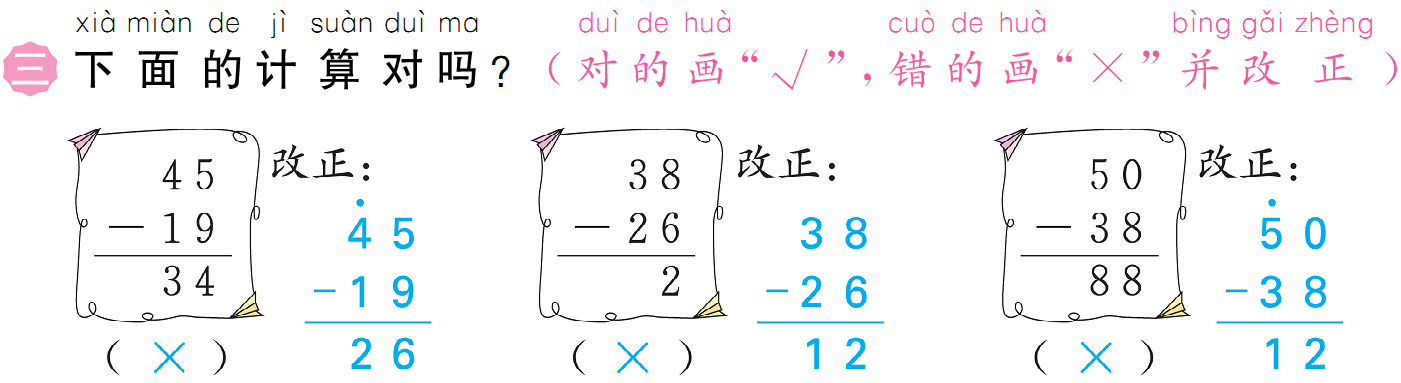 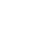 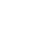 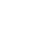 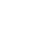 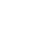 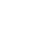 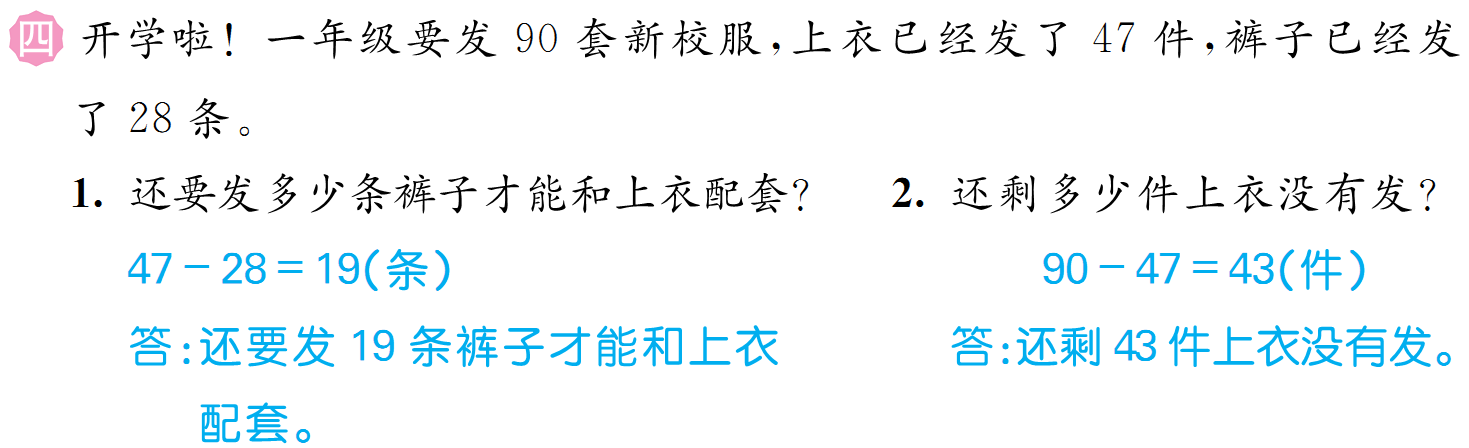 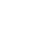 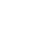 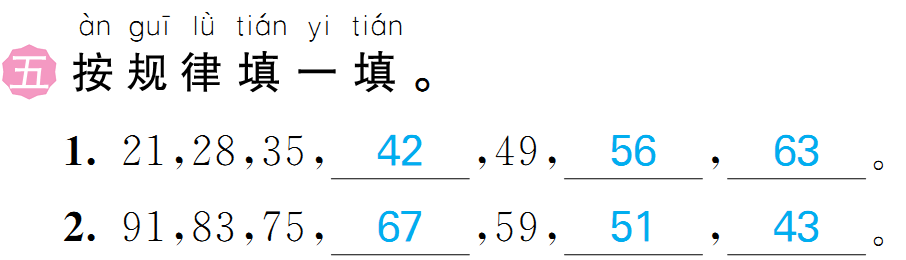 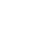 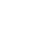 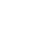 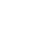 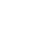 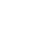 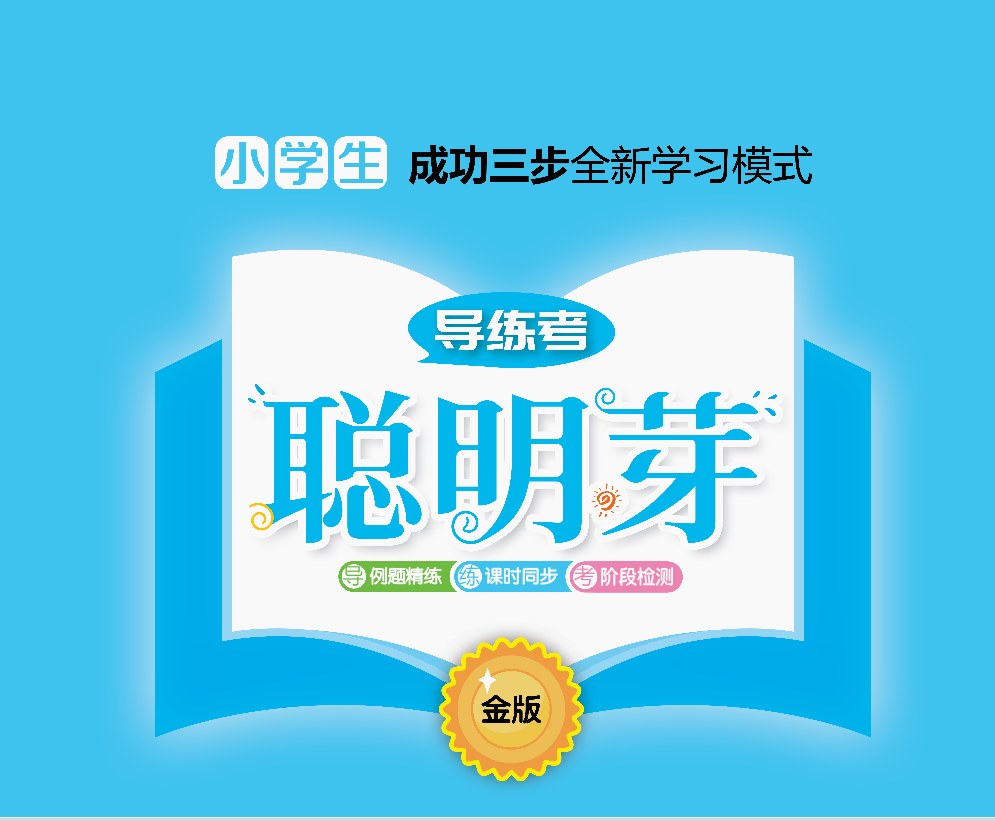